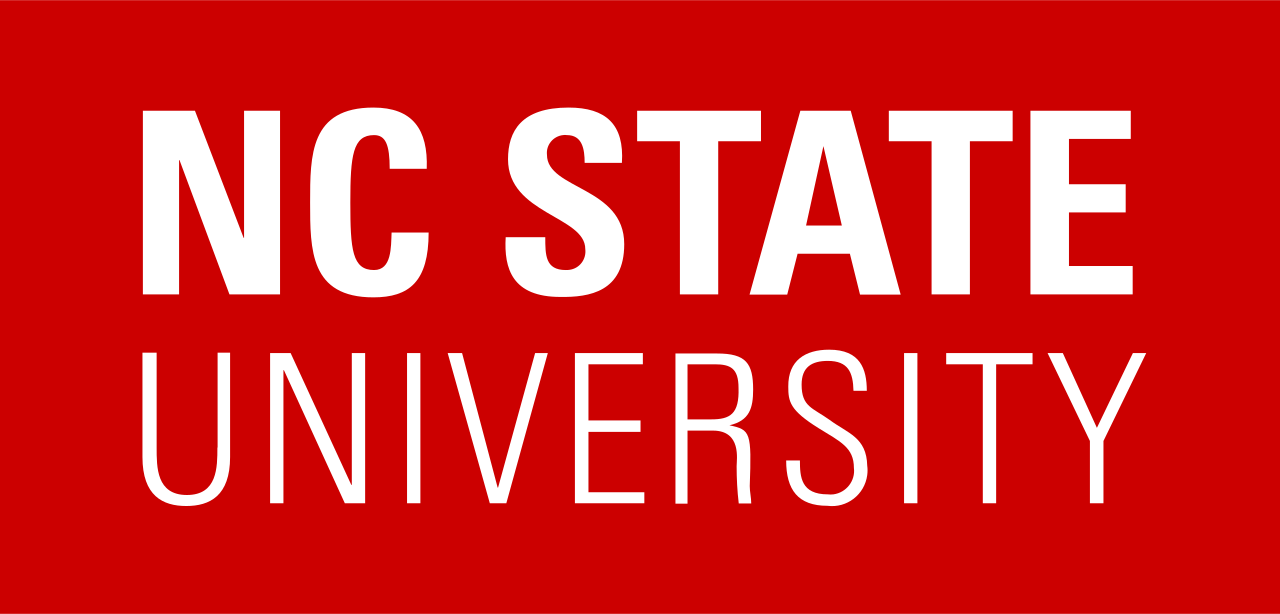 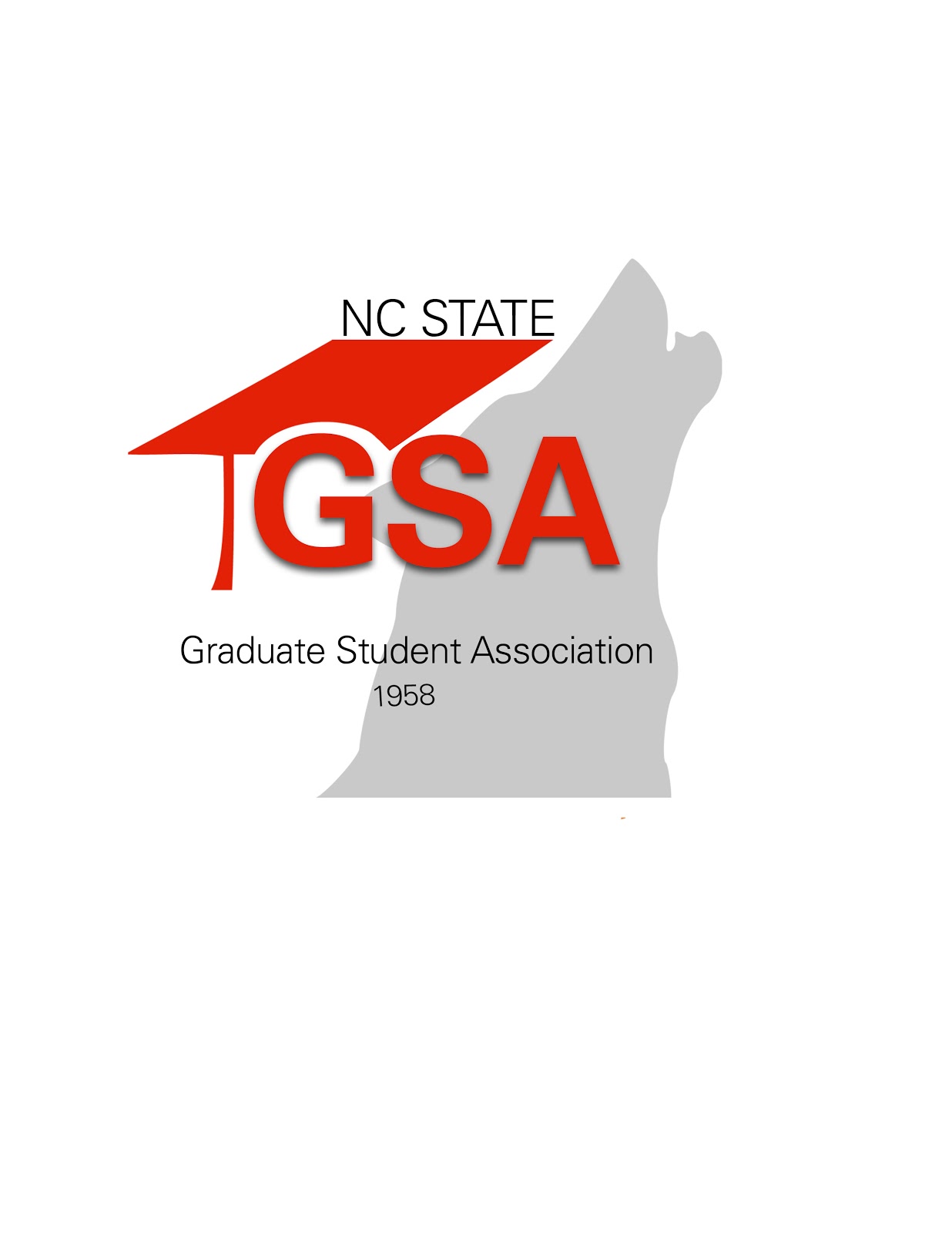 GSA Awards Workshop
Presented By:
GSA Research Recognition Committee
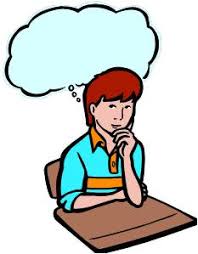 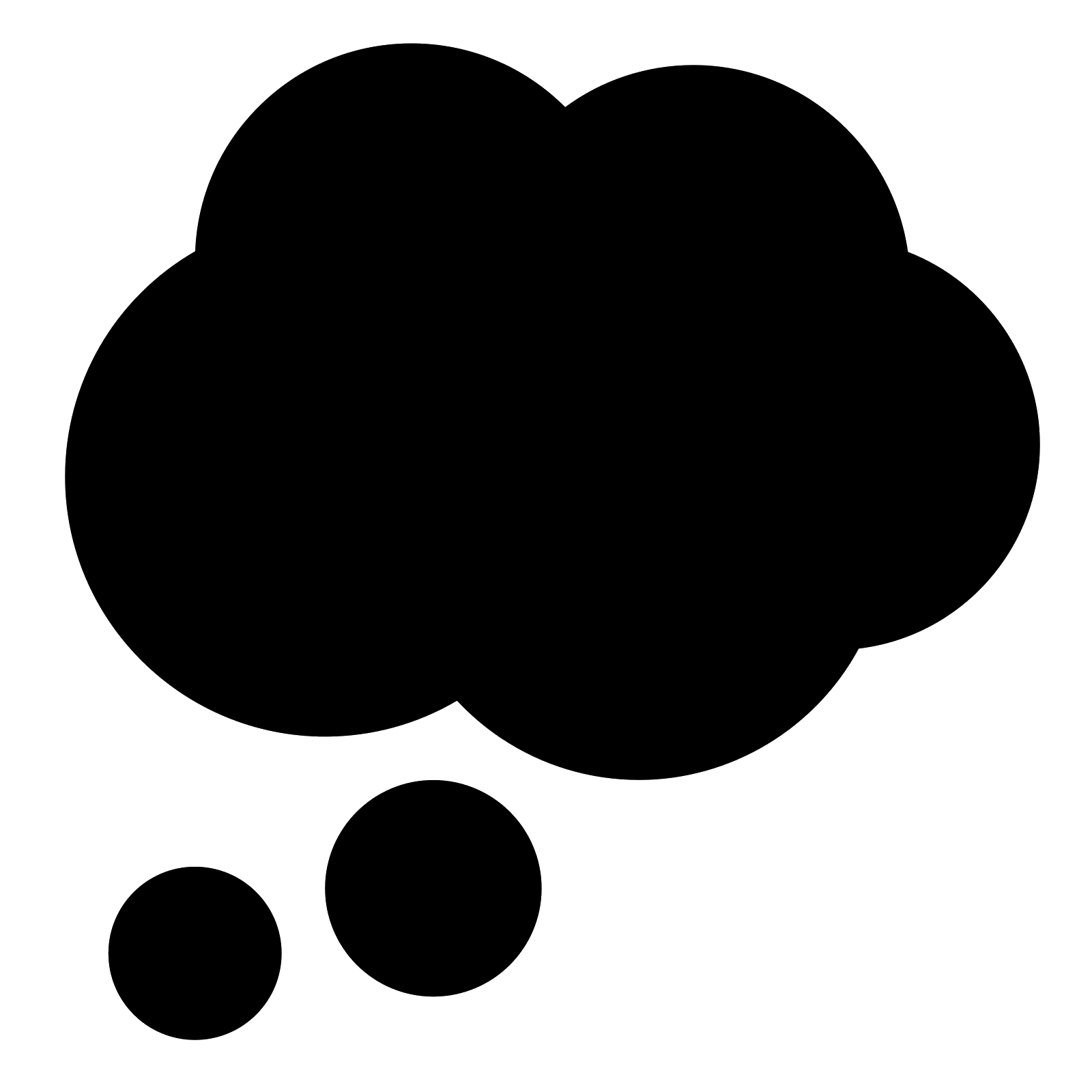 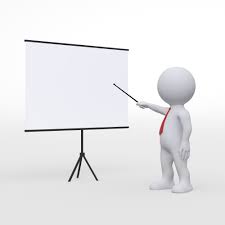 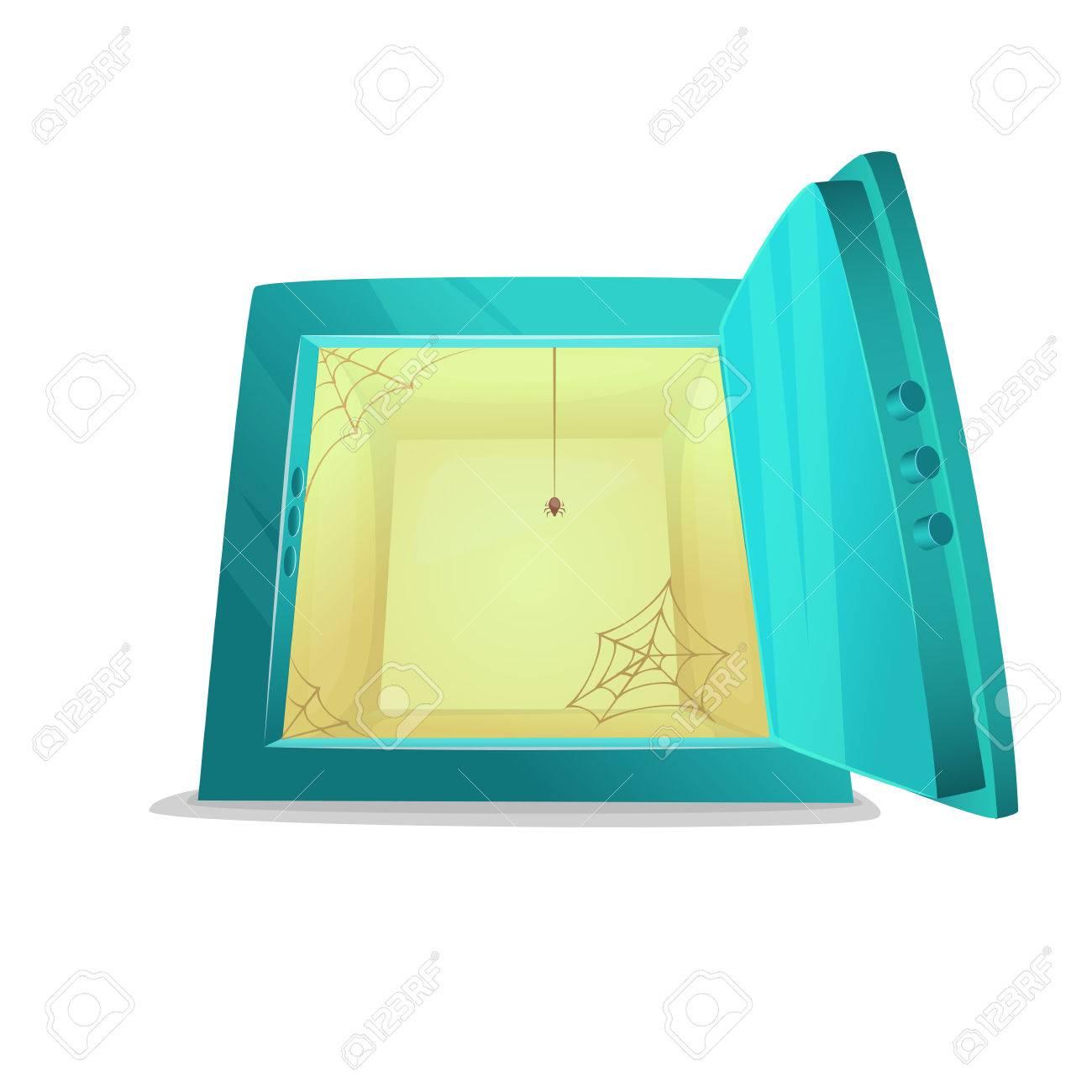 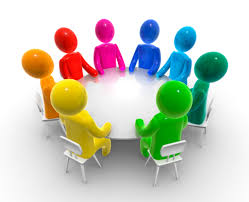 About Us & Awards
Submission Materials
Timeline & Eligibility
Judging
About Awards...
Each Semester:
Award for Conferences ($1500)
5 in Fall cycle
6 in Spring cycle
Travel Assistance Award ($500)
About 20-30 each semester
Merit-based
Whenever Available:
Arthur B. Moss International Award
Bob & Seuster Sowell Scholarship
All information is also available on GSA website.
Spring Timeline
Applications Available
Applicants Notified
Applications due by 5pm
GSA Awards Workshop
December 15
January 22
April 15
February 15
Any submission after 5pm including reference letters and DGP authorization are not accepted and application automatically disqualified
Only one in a year, applicants for Spring and Fall awards recommended to attend
NOTE:- Travel Dates for Spring cycle is from February 15 to September 14
Fall Timeline
Applications Available
Applicants Notified
Applications due by 5pm
July 15
September 15
November 15
Any submission after 5pm including reference letters and DGP authorization are not accepted and application automatically disqualified
NOTE:- Travel Dates for Fall cycle is from September 15 to February 14
Must be currently enrolled, fee-paying student
Good academic standing 
GPA > 3.00
Must be presenting at the conference (powerpoint, poster, workshop)
Can only receive each award ONCE per graduate degree
You may apply to both awards, but you must APPLY to BOTH to be considered
Can only receive one award per academic year
Eligibility
Submission Materials
For a complete application, following materials must be submitted before 5pm on the deadline:
Complete application form
Personal Statement
Submitted abstract
Curriculum Vitae
Unofficial Transcript
Abstract acceptance
Recommendation Letters
2 for GSA Award for Conferences
1 for GSA Travel Assistance Award
DGP Authorization
The application will be disqualified if we don’t receive all of these documents before deadline
Performed by graduate student peers
Members of Graduate Student Association 
Research Recognition Committee
12 members from different programs
Use rubric to determine scores then discussion on applicants
Merit based
Take GPA into account, amount of experience on CV, etc.
Want student research to be recognized at highest level and showcase highest quality research possible
Judging
Application - What We’re Looking For
Department and program information is for assigning applications and demographic information 
Helps prevent conflict of interest
Expected Presentation Type
Gives insight as to whether students are expected to give a certain type of presentation, such as a talk or a poster
Talks are higher precedent over posters - allows us to take this into account
Questions About Other Funding
More for demographic purposes, secondary factor in decisions
Need to address following questions in under 4500 characters (including spaces):
The relevance or impact of your research on the existing field
				OR
How your research contributes to society as a whole?
How your attendance at the conference contributes to the scientific and academic enrichment of NC State, your department, and/or your program?
How your attendance at this conference supported or will support your personal and career goals.
Personal Statement- GSA Award for Conferences
Personal Statement- GSA Travel Assistance Award
Need to address following questions in under 2250 characters (including spaces):
How your research contributes to society as a whole?
How your attendance at this conference supported or will support your personal and career goals.
Personal Statement- Questions 1 or 2
Arguably most important part of the application
Gives insight to your research
What we’re looking for (1 OR 2)
Pick which is more relevant for your research
A clear, concise big picture explanation of your research
Explain so someone outside of your field can understand
Avoid jargon
Personal Statement- Questions 3 & 4
Give a thoughtful explanation
Avoid basic statements of “exposure for the program” or “represent NC State at the international level”
Other important points:
Do not exceed character limit. 
Organize the statement properly.
We would like to see what makes you passionate about your research
Associated Documents
Transcript
Verify you are a student at NC state. 
Verify your GPA
If this is your first year as a student in NC State, submit your transcript from last university
CV
Looking for experience and professional development
Can be dependent on field- Looking for publications in scientific field, teaching experience in an education field
Associated Documents
Submitted Abstract
Verify your presented research
Confirmation of Accepted Abstract
Verify your presented research
Not essential at time of application but we need it before you receive your reimbursement
Who should be writing them?
Professors, advisors, collaborators, past/current employers, etc
Someone who knows you well
What are we looking for?
Specificity - looking for someone who can give distinct examples or explanations of your work as a student or in other capacities
Personal letters - want to see that the letter writer knows you well
Generic letters will not score as well
Don’t be afraid to ask letter writers to mention specific things about you
Ask them to mention that you won an award or that you taught a certain class
Letters of Recommendation
Panel Discussion...
Thank You for attending!!!